Legge 400
17. Regolamenti. 
1. Con decreto del Presidente della Repubblica, previa deliberazione del Consiglio dei ministri, sentito il parere del Consiglio di Stato che deve pronunziarsi entro novanta giorni dalla richiesta, possono essere emanati regolamenti per disciplinare:  
a) l'esecuzione delle leggi e dei decreti legislativi, nonché dei regolamenti comunitari;  
b) l'attuazione e l'integrazione delle leggi e dei decreti legislativi recanti norme di principio, esclusi quelli relativi a materie riservate alla competenza regionale;  
c) le materie in cui manchi la disciplina da  parte di leggi o di atti aventi forza di legge, sempre che non si tratti di materie comunque riservate alla legge;  [regolamenti indipendenti]
d) l'organizzazione ed il funzionamento delle amministrazioni pubbliche secondo le disposizioni dettate dalla legge;
Regolamenti: tipologie (art. 17 L. 400/1988)
Regolamenti 
governativi



Regolamenti 
ministeriali
anche riserva assoluta
di esecuzione
di attuazione/integrazione
indipendenti
di organizzazione
di “delegificazione” (art. 17.2)
solo riserva relativa
nessuna riserva
Art. 97 Cost.
solo di attuazione/integrazione
REGOLAMENTO DI ESECUZIONE
REGOLAMENTO DI ATTUAZIONE
Principi <- legge

Dettaglio <- regolamento
Norma = fattispecie +sanzioni
legge
Principi <- legge
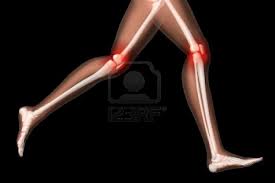 Legge 400
Regolamenti delegati
2. Con decreto del Presidente della Repubblica, previa deliberazione del Consiglio dei ministri, sentito il Consiglio di Stato e previo parere delle Commissioni parlamentari competenti in materia, che si pronunciano entro trenta giorni dalla richiesta, sono emanati i regolamenti per la disciplina delle materie, non coperte da riserva assoluta di legge prevista dalla Costituzione, per le quali le leggi della Repubblica, autorizzando l'esercizio della potestà regolamentare del Governo, determinano le norme generali regolatrici della materia e dispongono l'abrogazione delle norme vigenti, con effetto dall'entrata in vigore delle norme regolamentari.
Legge 400
Regolamenti ministeriali
3. Con decreto ministeriale possono essere adottati regolamenti nelle materie di competenza del ministro o di autorità sottordinate al ministro, quando la legge espressamente conferisca tale potere. Tali regolamenti, per materie di competenza di più ministri, possono essere adottati con decreti interministeriali, ferma restando la necessità di apposita autorizzazione da parte della legge. I regolamenti ministeriali ed interministeriali non possono dettare norme contrarie a quelle dei regolamenti emanati dal Governo. Essi debbono essere comunicati al Presidente del Consiglio dei ministri prima della loro emanazione.
Legge 400
Regolamenti di organizzazione
4-bis. L'organizzazione e la disciplina degli uffici dei Ministeri sono determinate, con regolamenti emanati ai sensi del comma 2, su proposta del Ministro competente d'intesa con il Presidente del Consiglio dei ministri e  con il Ministro del tesoro, nel rispetto dei princìpi posti dal decreto legislativo 3 febbraio 1993, n. 29, e successive modificazioni, con i contenuti e con l'osservanza dei criteri che seguono:  
a) riordino degli uffici di diretta collaborazione con i Ministri ed i Sottosegretari di 
Stato, stabilendo che tali uffici hanno esclusive competenze di supporto 
dell'organo di direzione politica e di raccordo tra questo e l'amministrazione;  
b) individuazione degli uffici  di livello dirigenziale generale, centrali e periferici, 
mediante diversificazione  tra strutture con funzioni finali e con funzioni 
strumentali e loro organizzazione per funzioni omogenee e secondo criteri di 
flessibilità eliminando le duplicazioni funzionali;  
c) previsione di strumenti di verifica periodica dell'organizzazione e dei risultati;  
d) indicazione e revisione periodica della consistenza delle piante organiche;  
e) previsione di decreti ministeriali di natura non regolamentare per la definizione dei 
compiti delle unità dirigenziali nell'ambito degli uffici dirigenziali generali.